ДОБРОВОЛЬЦЫБЫСТРОГО РЕАГИРОВАНИЯЕкатеринбург и Свердловская область
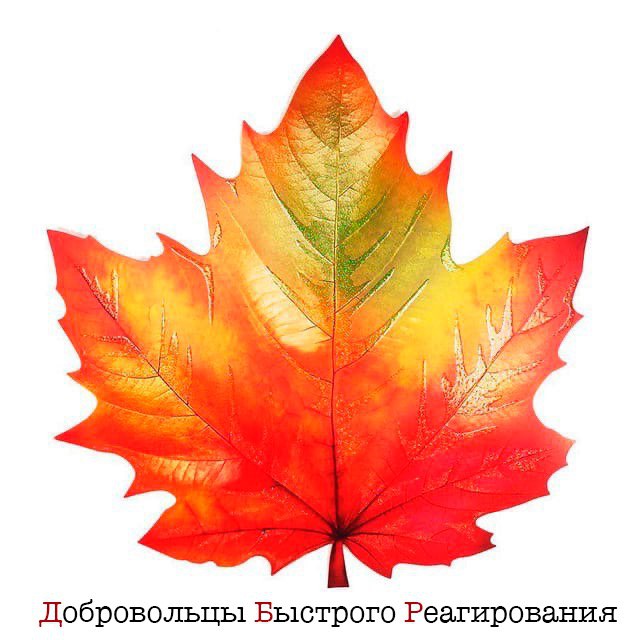 Запрос общества на сохранение зеленых зон
докладчик: виктория лопаницина
Добровольцы Быстрого Реагирования
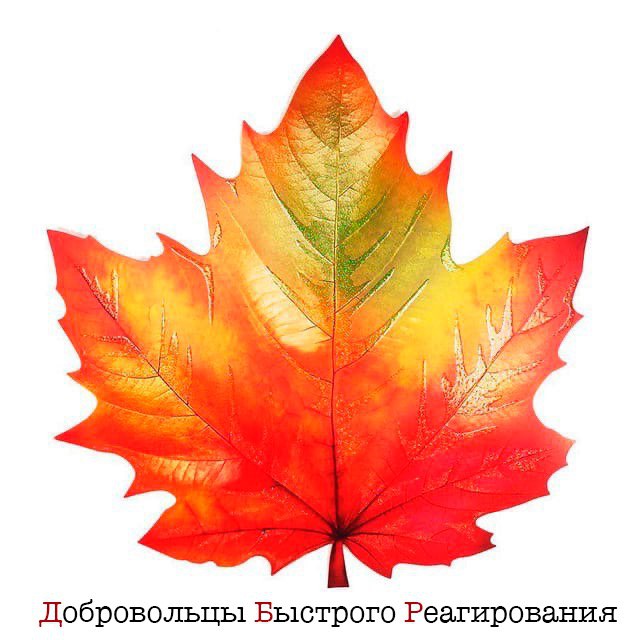 Движение добрых дел, цель сообщества – позитивные изменения окружающей среды
ДБР объединило существующие экологические группы, профессиональных спасателей, прессу и общественность на фоне лесных пожаров в июле 2021 года
Деятельность: тушение ландшафтных пожаров, посадки леса, уборка территории, экопросвещение
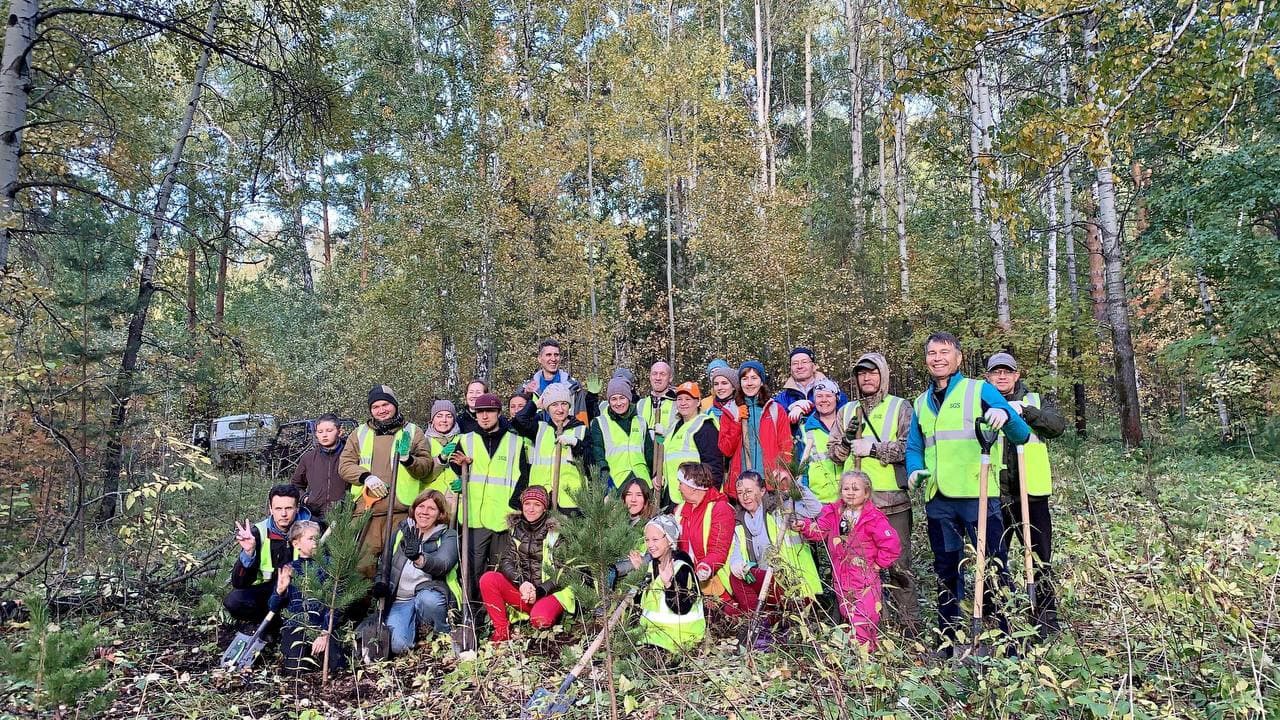 Экологические сообщества Екатеринбурга
Парки и скверы
ЭкоДозор
Счастливый Екатеринбург
Мирные жители
Сад Нурова
Добровольцы Быстрого Реагирования 
Хранители Троп Урала
Бердвотчинг
Немузей мусора
Чистый Екатеринбург
Живи, Шарташ
Зеленое ожерелье города
Население города и агломерации – 1,5 миллиона человек
15 лесопарков образуют зеленый щит города. 
Норматив городских озелененных территорий – 7 кв. м на человека,
в жилых районах Екатеринбурга – менее 1 кв. м на человека
Изменение границ парков и лесопарков
Территория города Екатеринбурга за прошедшие 80 лет выросла в 3 раза и процессы урбанизации продолжаются
Статус действующих ООПТ присвоен не всем городским паркам, а если посмотреть на паспорта ООПТ, то они изначально оформлены в  границах меньше, чем сами зеленые зоны – возможность застройки предусмотрена изначально.
Новые парки, скверы, сады кварталов отсутствуют в генплане, а существующие постоянно урезаются
Озеленение газонами в новых районах не предусматривает посадку деревьев, так как коммуникации зашиты в газон
Истории успеха:защита сквера в 2019 году
Истории успеха:защита ООПТ Озеро Шарташ – 2021-2022
встреча с минприроды
экологический Пикет в день конституции 2021
Угроза вырубки 50 га в ООПТ Московский лесопарк
В 2019 г. решением региональных властей был выведен участок 51,5 га из ООПТ Московский лесной парк для реализации проекта нового биатлонного комплекса имени Антона Шипулина. 
Этот проект включает в себя: трассы, стадион, арену, гостиничный комплекс, сауну, общепит, парковку, коттеджный посёлок. 
Проведена государственная экологическая экспертиза с положительным результатом. 
На общественные слушаниях участвовали в большинстве своём причастные к спорту, «свои люди» и некоторые представители организаций.
Краснокнижный углозуб на территории ООПТ Московский лесопарк
Краснокнижники ООПТ Московский лесопарк
Венерин башмачок крапчатый
 дикая орхидея
Уникальная территория Московского лесного парка включает в себя не только редкую флору и фауну, но и имеет естественную местами нетронутую таежную экосистему, что удивительно для городского парка. 
В список редких видов входят 6 разновидностей диких орхидей, саранка, наперстянка крупноцветковая, папоротник страусник обыкновенный, северный кожанок, сибирский углозуб, неясыти: длиннохвостая и бородатая, седой дятел.
Краснокнижники ООПТ Московский лесопарк
Любка двулистная
Неоттианте клобучковая
дикая орхидея
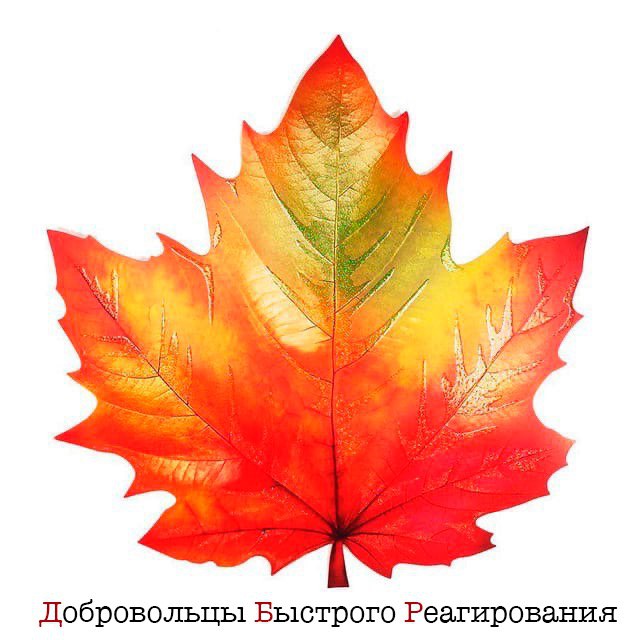 Пожарное добровольчество
Изменения климата в совокупности с уничтожением лесничества привели к пожарной катастрофе.
В 2021 году Свердловская область неоднократно опережала другие регионы по количеству лесных пожаров
Движение ДБР объединило существующие экологические группы, профессиональных спасателей, прессу и общественность
700 человек в телеграм-чате, ежедневные выезды в августе-октябре 2021 года
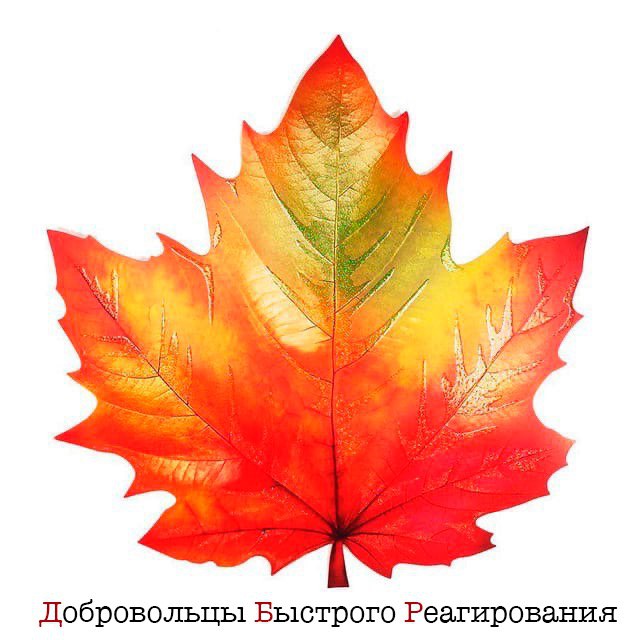 ДБР: начало
озеро глухое – сгорело 800 га, ландшафтный памятник природы
первый выезд на пожар на глухом
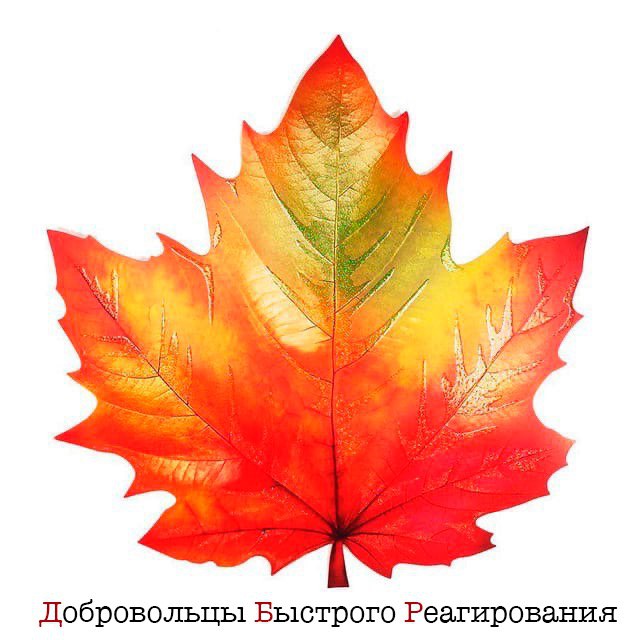 Добровольцы Быстрого Реагирования
озеро глухое, август 2021
московский тракт, август 2021
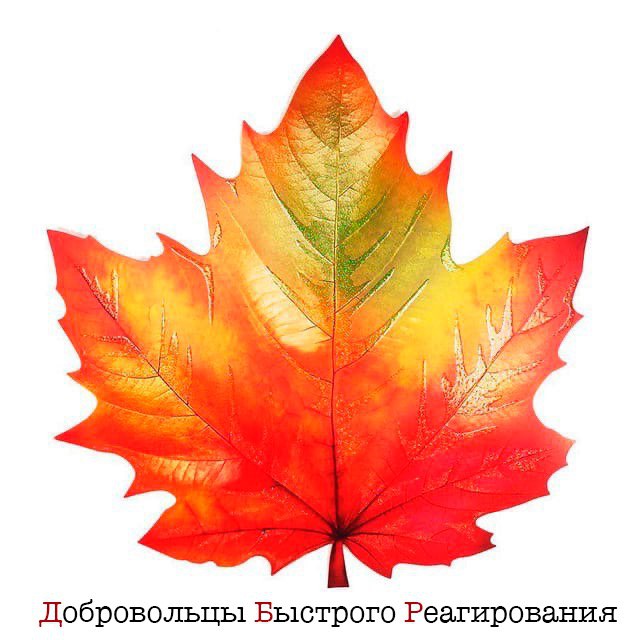 Добровольцы Быстрого Реагирования
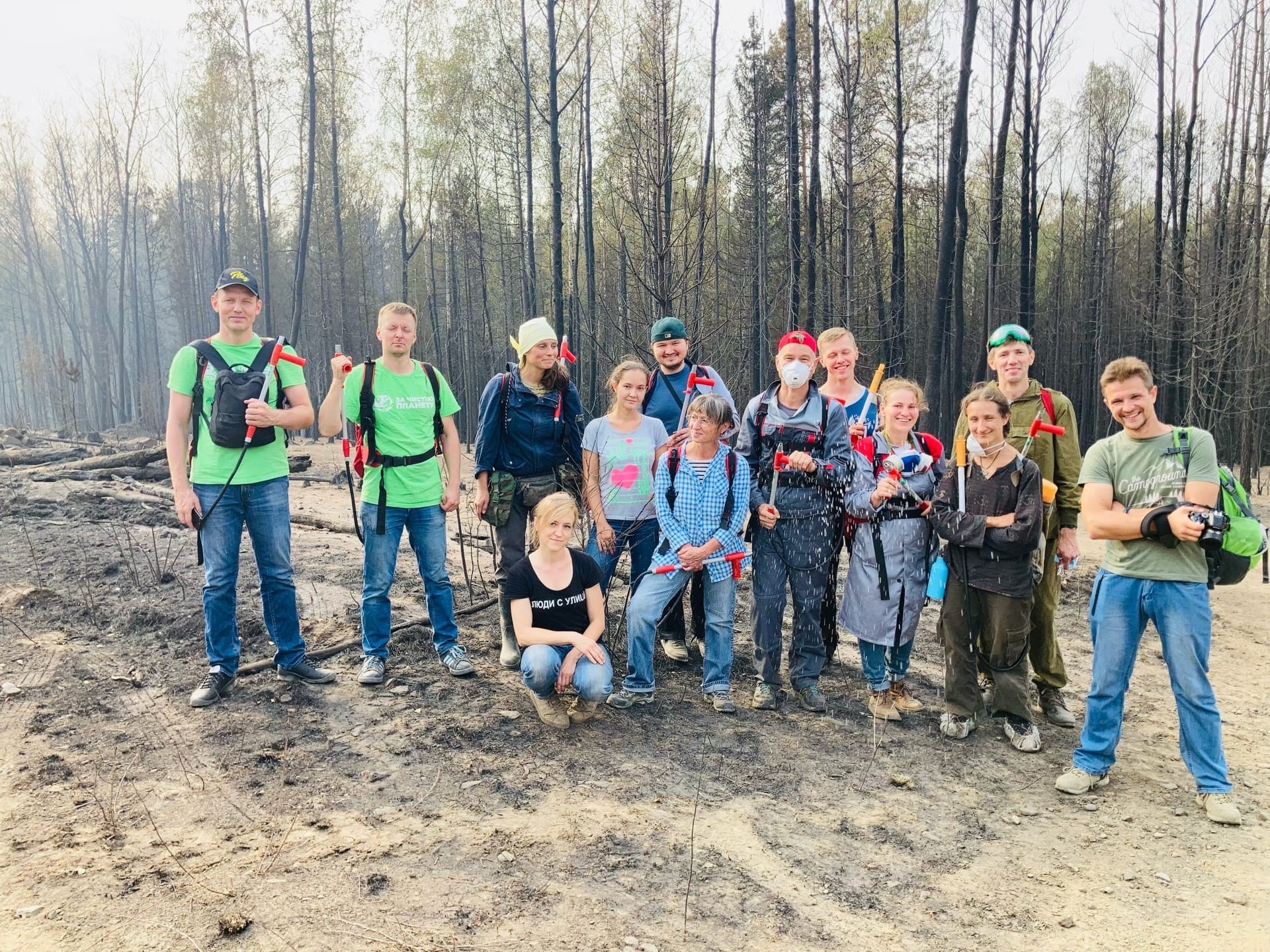 ДБР: уборка и посадки
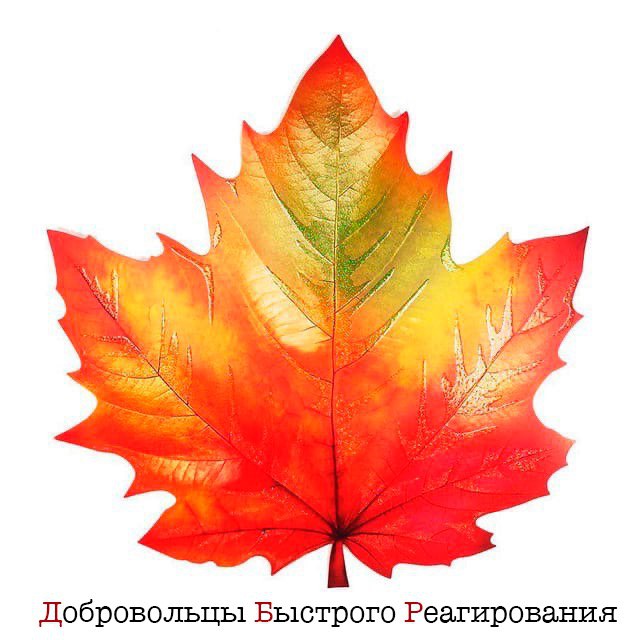 Добровольцы Быстрого Реагирования
Преимущества пожарных добровольцев
 нами пройдено теоретическое и практическое обучение тушению от Авиалесоохраны и Гринпис 
приобретено собственное оборудование 
мотивация и выезды на любые территории
 Проблемы пожарных добровольцев
 нежелание региональных властей сотрудничать
нет собственного проходимого транспорта, идет сбор
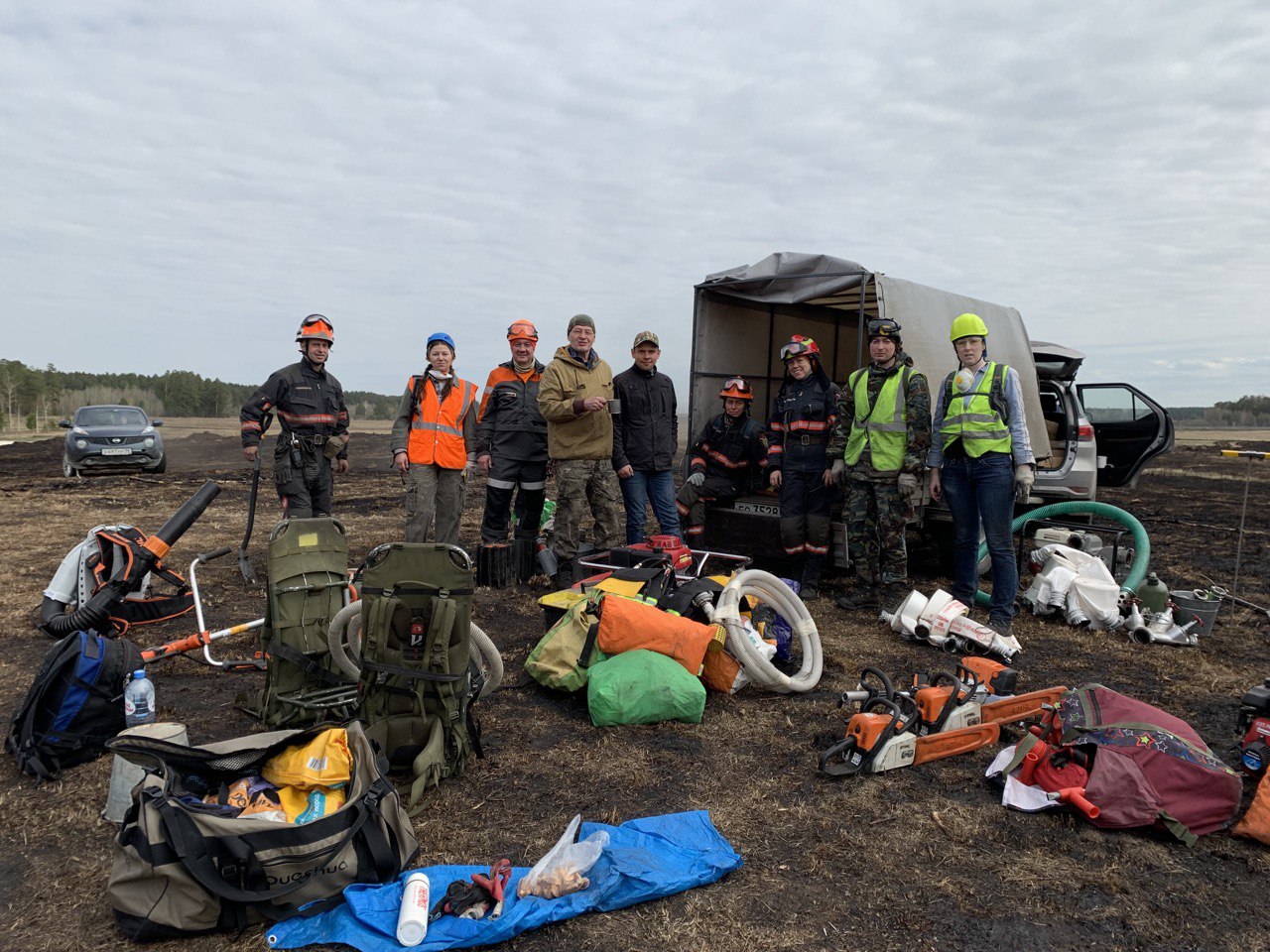 Нетушимые торфяники
Проблемы: 
миф о нетушимости торфяников 
отсутствие стратегии обводнения торфяников
недостаток наземного мониторинга
неразграниченность территории
нежелание региональных властей сотрудничать с добровольцами
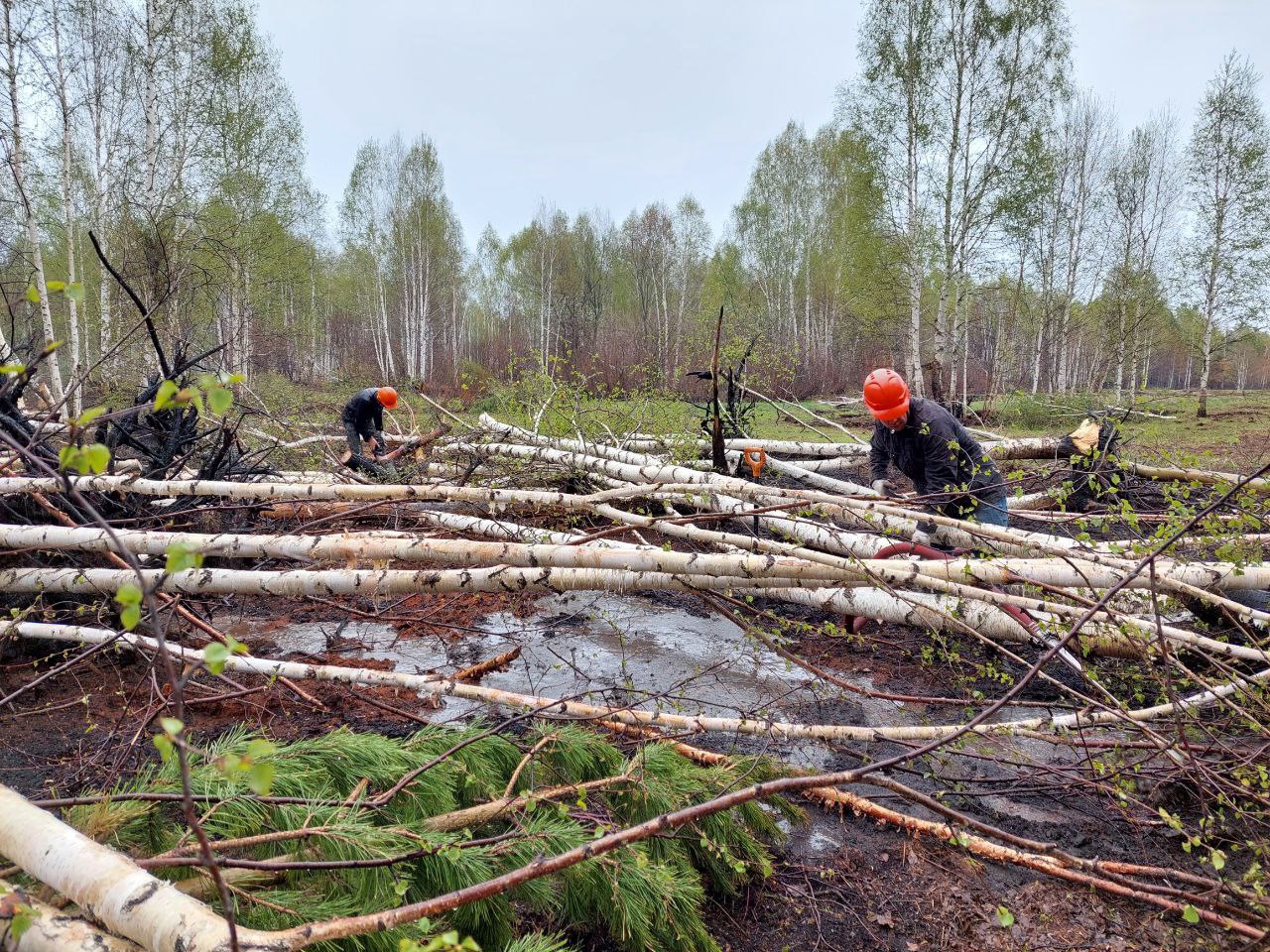 Как стать пожарным добровольцем?Чем помочь?
ознакомиться с материалами Движения добровольных пожарных:
https://dlpinfo.ru/
помочь распротранить противопожарную агитацию в апреле-мае, готовые материалы для прессы имеются
провести экоуроки в образовательных учреждениях и на предприятиях на тему вреда поджога травы, тополиного пуха и опасности незатушенных костров, окурков вдоль трассы
ДОБРОВОЛЬЦЫБЫСТРОГО РЕАГИРОВАНИЯБлагодарю за внимание!
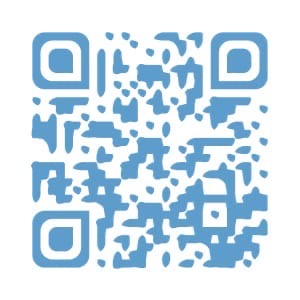 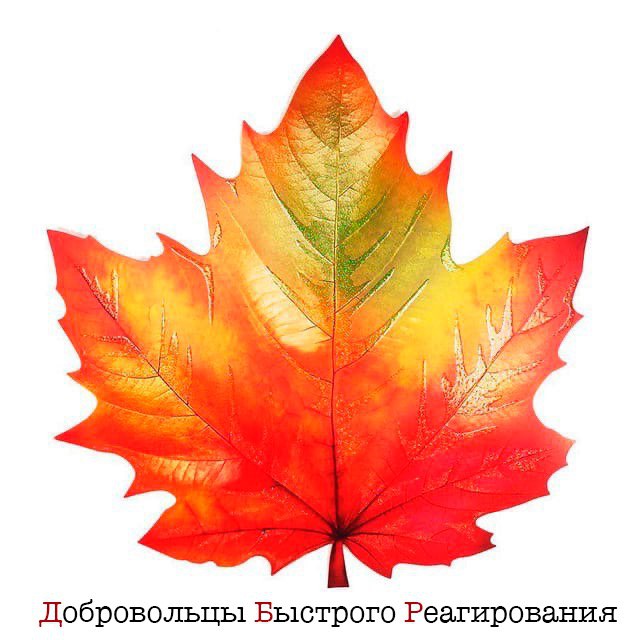 ТГ чат – https://t.me/dbr_ekb
Группа VK – https://vk.com/dbr_ekb